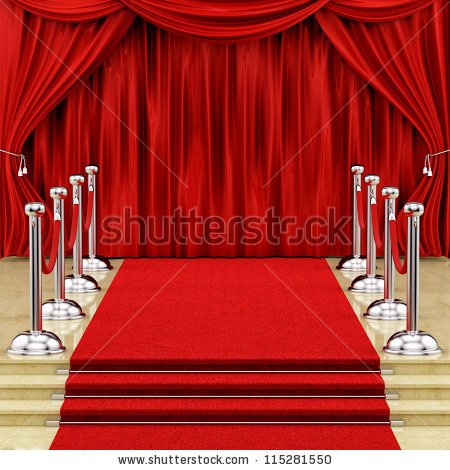 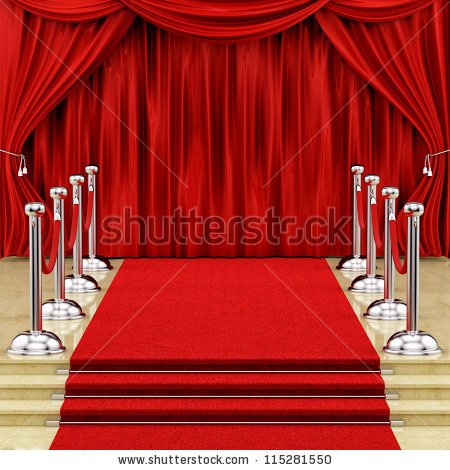 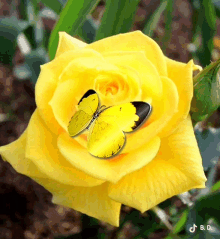 আজকের ইসলাম ও নৈতিকশিক্ষা  ক্লাশে সকলকে স্বাগতম
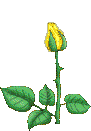 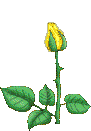 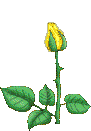 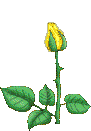 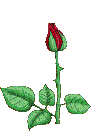 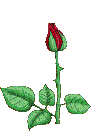 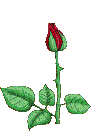 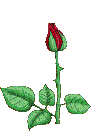 2/4/2021 8:11 PM
1
abbashar1971@gmail.com
2/4/2021 8:11 PM
পরিচিতি
মোঃ আবুল বাসার 
সিনিয়র শিক্ষক(ইসলাম শিক্ষা) 
রশিদপুর উচ্চ বিদ্যালয়,
কালিয়াকৈর , গাজীপুর ।
মোবাইল নম্বর – ০১৭১৬৩১৩৪৯২ 
E-mail: basharrhs71@gmail.com
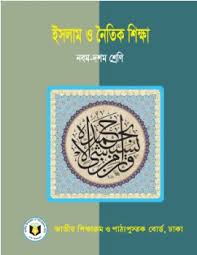 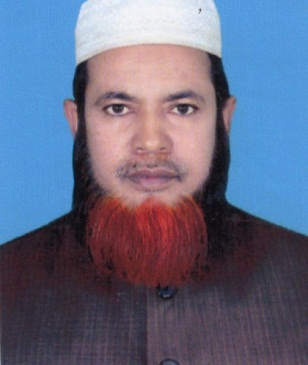 অধ্যায়- ৪র্থ   
সময়- ৪০ মিনিট
2/4/2021 8:11 PM
[Speaker Notes: শিক্ষক মহোদয় নিজ বিদ্যালয়ের ক্ষেত্রে চাইলে এ Slide টি দেখাতেও পারেন আবার Hide করেও রাখতে পারেন।]
নিচের ছবিগুলো লক্ষ কর ও চিন্তা করে বল...
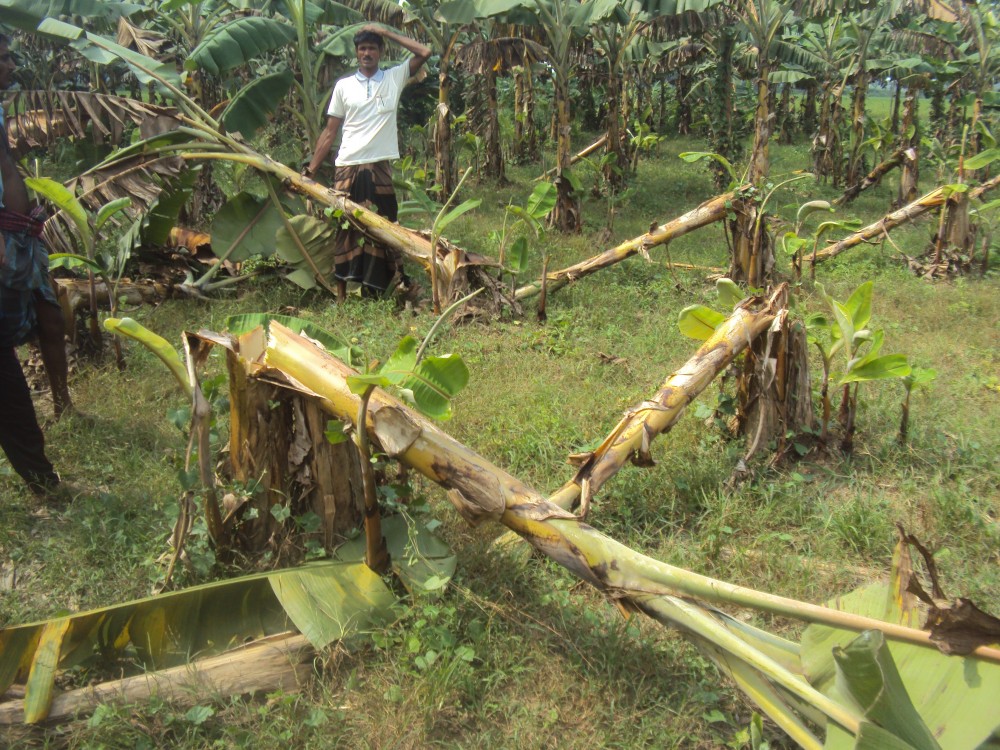 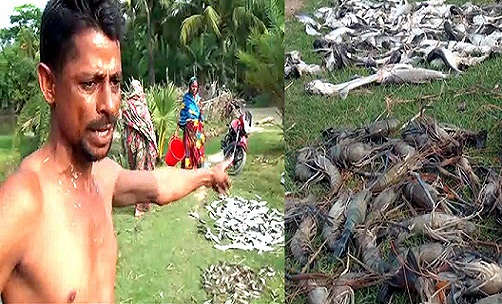 চিত্র দু’টিতে কোন ধরণের কাজের বহিঃপ্রকাশ ঘটেছে?
হিংসাত্মক
2/4/2021 8:11 PM
আজকের পাঠের বিষয়
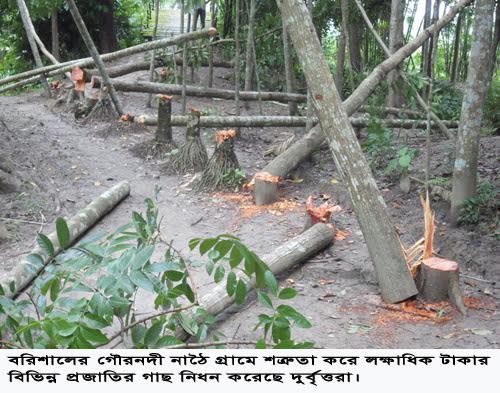 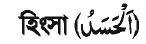 2/4/2021 8:11 PM
এ পাঠ শেষে শিক্ষার্থীরা.........
১। হিংসা এর পরিচয় বলতে পারবে; 
২। হিংসা এর কুফল এবং অপকারিতা বর্ণনা করতে পারবে; 
৩। হিংসার ব্যাপারে ইসলামের বিধান বিশ্লেষণ কতে পারবে ।
2/4/2021 8:11 PM
হিংসা শব্দের আরবি প্রতিশব্দ         ,যার অর্থ-
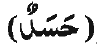 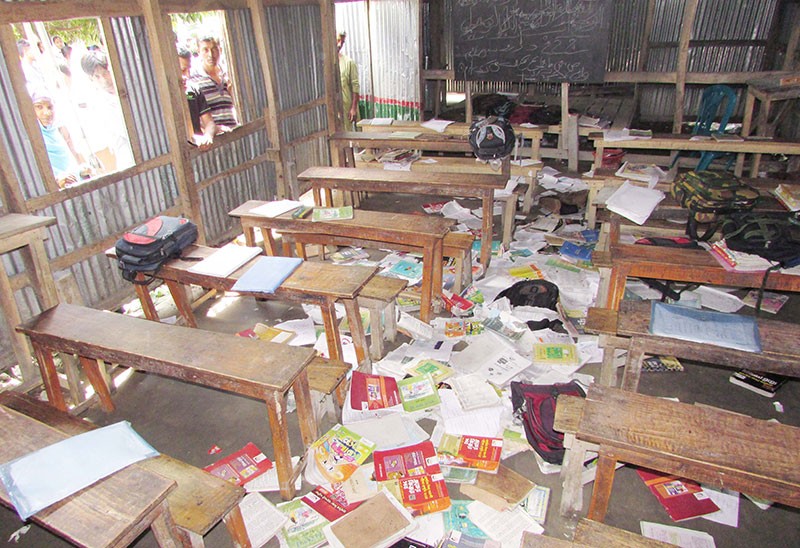 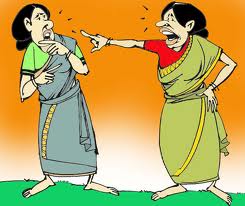 পরশ্রীকাতরতা
ঈর্ষা
হিংসা
পরের শ্রী দেখে যে কাতর হয়, তাকে পরশ্রীকাতর বলে।
ইসলামি পরিভাষায় অন্যের সুখ-সম্পদ, মানসম্মান নষ্ট হওয়ার কামনা এবং নিজে এর মালিক হওয়ার বাসনা করাকে হিংসা বলে।
2/4/2021 8:11 PM
হিংসা- বিদ্বেষ মানে কী ?
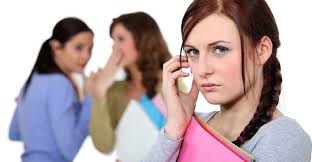 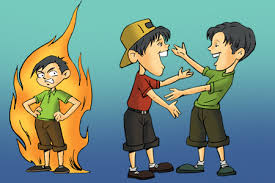 অন্যের প্রতি বিরূপ মনোভাব পোষণ করা,
নিজেকে বড় মনে করা ,
অন্যকে ঘৃণা করা,
শত্রুতাবশত অন্যের ক্ষতি কামনা করা ,
অন্যের উন্নতি ও সুখ সহ্য করতে না পারা ইত্যাদি ।
2/4/2021 8:11 PM
হিংসা সৃষ্টির কারণ
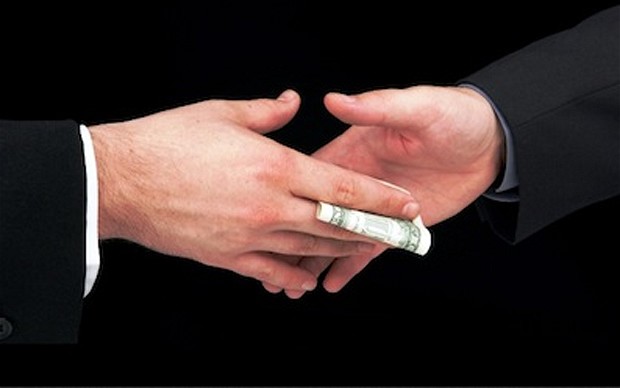 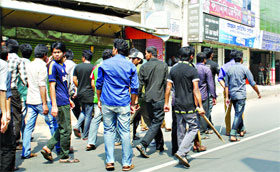 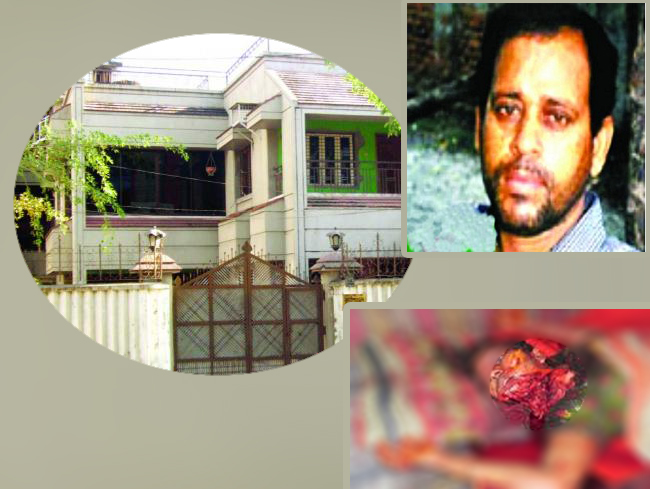 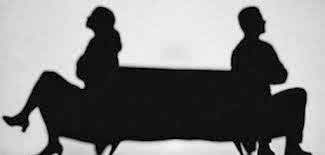 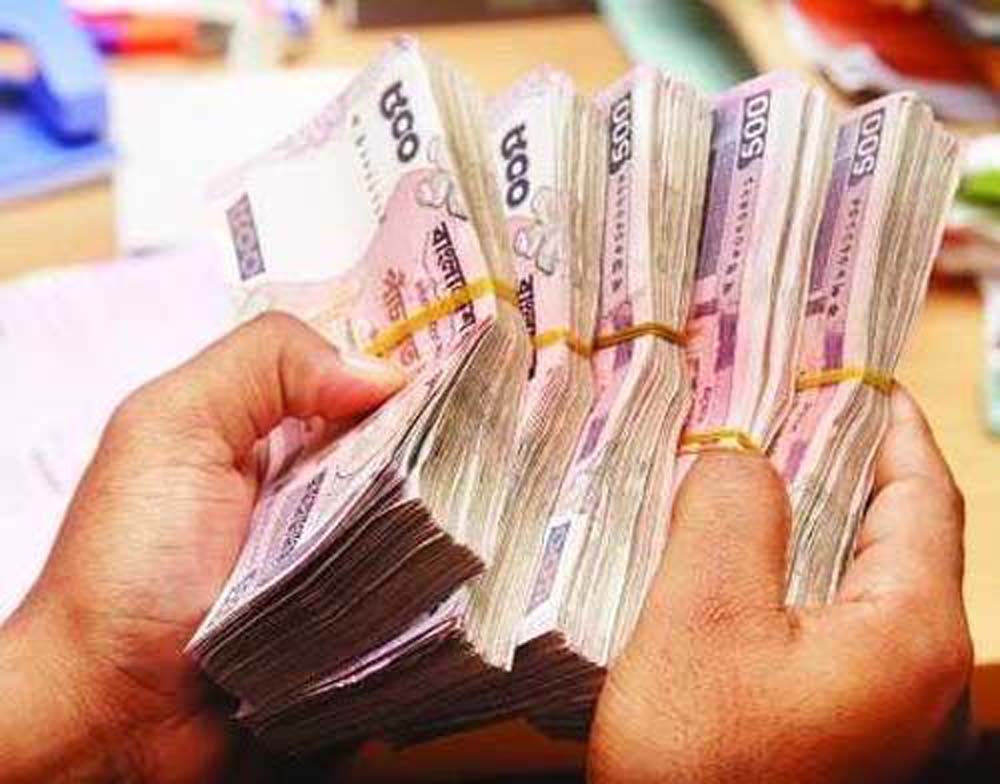 শত্রুতা
অহংকার
লোভ
নিজের অসৎ উদ্দেশ্য নষ্ট হওয়ার আশংকা ।
নেতৃত্বের লোভ।
2/4/2021 8:11 PM
একক কাজ
সময়
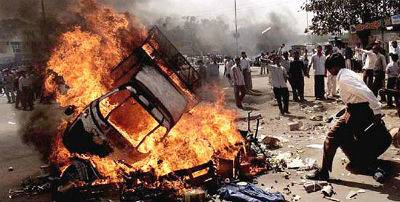 ৫ মিনিট
হিংসার অন্তর্ভুক্ত ৫টি কাজের নাম লিখ।
2/4/2021 8:11 PM
হিংসার কুফল
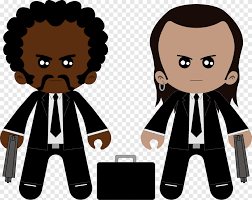 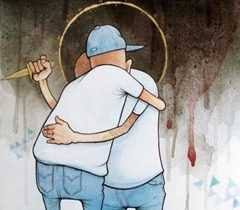 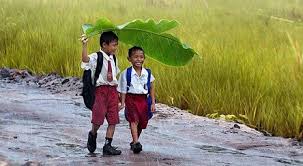 হিংসা-বিদ্বেষ  মানব চরিত্রের অত্যন্ত নিন্দনীয় অভ্যাস ।
হিংসা- বিদ্বেষ মানব চরিত্রকে ধ্বংস করে দেয় । 
হিংসুক ব্যক্তি কখনোই সৎচরিত্রবান হতে পারেনা । কেননা গর্ব-অহংকার, পরশ্রীকাতরতা, শত্রতা, অন্যের অনিষ্ট কামনা ইত্যাদি হিংসার সাথে অঙ্গাঙ্গিভাবে জড়িত। হিংসুক ব্যক্তির মধ্যে এসব অভ্যাস থাকে ।
2/4/2021 8:11 PM
হিংসার কুফল
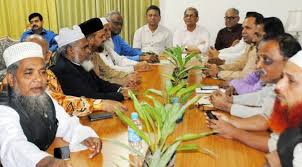 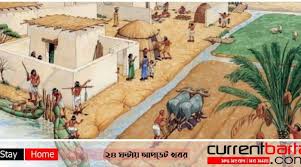 একটি হাদিসে মহানবি (স.) বলেছেন—
“পরস্পর কল্যাণকামিতাই হলো দীন । হিংসা এসব সতগুণ ধ্বংস করে দেয় । হিংসুক ব্যক্তি নিজেকে বড় মনে করে, নিজের স্বার্থকে সবচেয়ে বড় করে দেখে।  
সে অন্যকে ঘৃণা করে, অন্যের প্রতি শত্রুতা পোষণ করে, অন্যের অনিষ্ট কামনা করে । 
এতে মানব সমাজে ঐক্য, সংহতি বিনষ্ট হয়, শান্তি-শৃঙ্খলা  ব্যাহত হয় ।”
মানুস সামাজিক জীব । সমাজের সকলের সাথে সে মিলেমিশে চলে । সামাজিক শান্তিই তার প্রধান লক্ষ্য । 
সামাজিক শান্তির জন্য প্রয়োজন সাম্য, মৈত্রী, ভালোবাসা, ভ্রাতৃত্ব, পরস্পর সহযোগিতা ও সহমর্মিতা ।
2/4/2021 8:11 PM
হিংসার কুফল
2/4/2021 8:11 PM
রাসুলুল্লাহ (স.) বলেছেন---
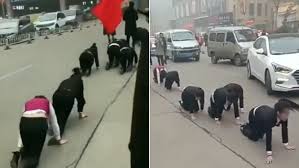 ঘৃণা
হিংসা
“তোমাদের পূর্ববর্তী জাতিসমূএর মুন্ডনকারী (ধ্বংসকারী) রোগ- ঘৃণা ও হিংসা তোমাদের দিকে হামাগুড়ি দিয়ে এগিয়ে আসছে। আমি চুল মুন্ডনের কথা বলছি না, বরং তা হলো দীনের মুন্ডনকারী।” (তিরমিযি)
2/4/2021 8:11 PM
হিংসার অপকারিতা
হযরত আদম (আ) -এর মর্যাদা দেখে ইবলিস তার প্রতি হিংসা করে।
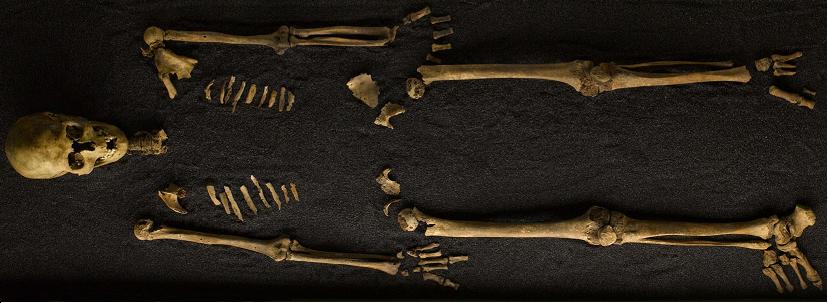 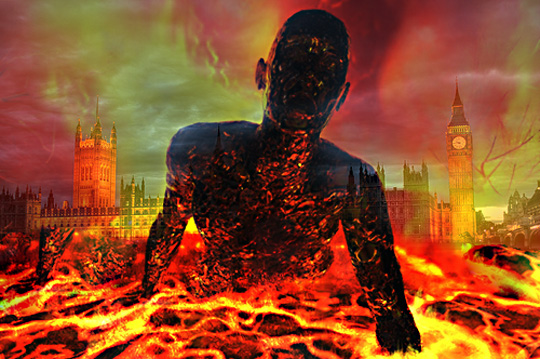 ফলে সে অভিশপ্ত হয়।
আল্লাহর দয়া থেকে বঞ্চিত হয়।
2/4/2021 8:11 PM
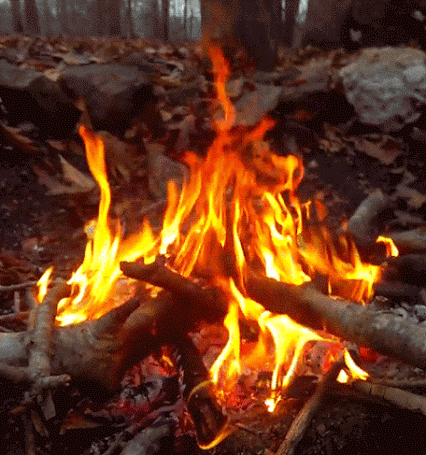 হিংসার অপকারিতা
আদম(আ)-এর পুত্র কাবিল হিংসার বশবর্তী হয়ে তারই আপন ভাই হাবিলকে হত্যা করে। হিংসা মানুষের ভাল কাজগূলোকে ধ্বংস করে দেয়।
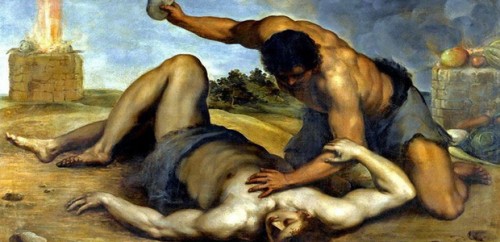 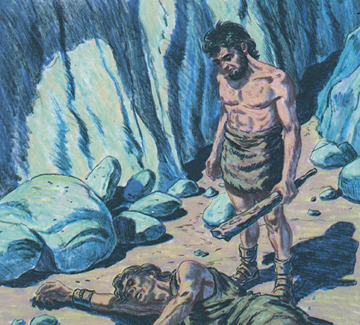 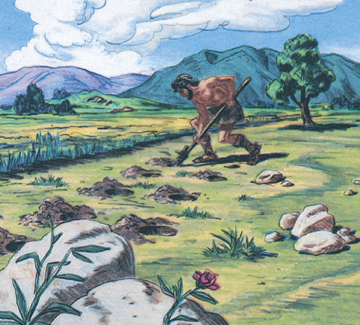 এ সম্পর্কে মহানবী (সঃ) বলেন-
অর্থ:‘তোমরা হিংসা থেকে বেঁচে থাকো ! কেননা  আগুন যেমন শুকনা কাঠকে জ্বালিয়ে ছাই করে দেয়, হিংসা তেমনই সৎকর্মগুলোকে  ধ্বংস করে দেয়।’ (আবু দাউদ)
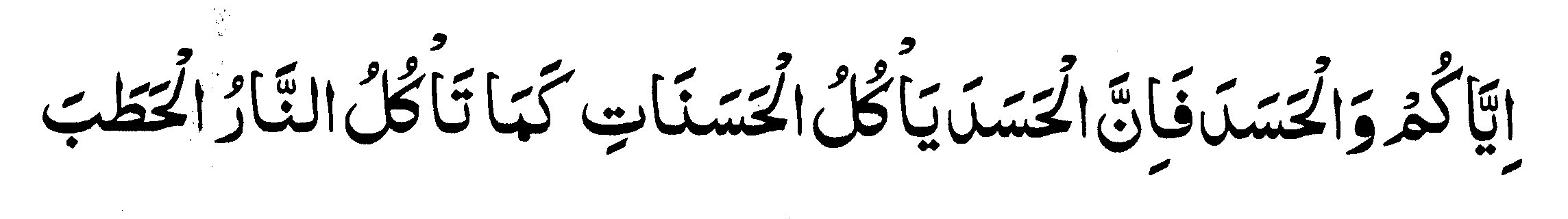 2/4/2021 8:11 PM
হিংসার অপকারিতা
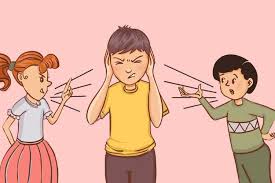 অন্য হাদিসে রাসুলুল্লাহ (স.) বলেছেন, “তিন ব্যক্তির গুনাহ মাফ হয় না। তন্মধ্যে একজন হচ্ছে অন্যের প্রতি বিদ্বেষ পোষণকারী।” 
                                                  (আদাবুল মুফরাদ)
2/4/2021 8:11 PM
হিংসার অপকারিতা
হিংসুক ব্যক্তি আল্লাহ এবং মানুষের কাছে ঘৃণিত ।
হিংসা সমাজে-
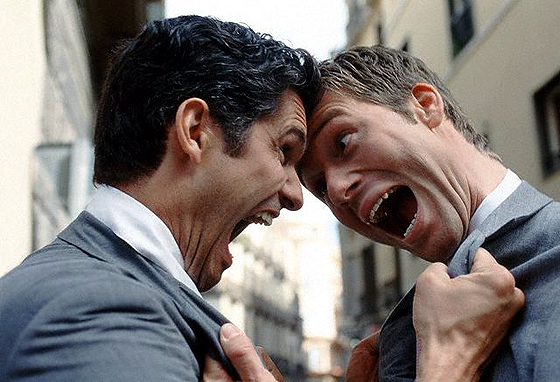 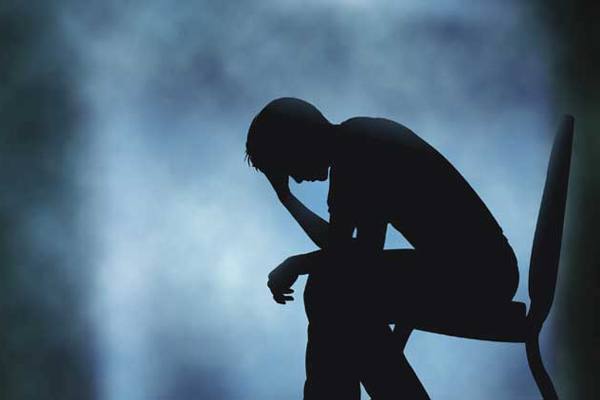 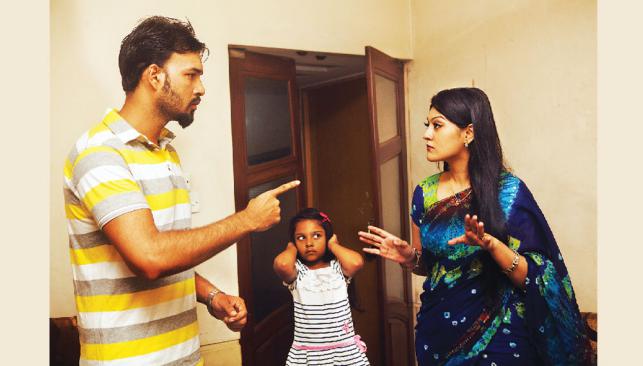 ঝগড়া-ফ্যাসাদ সৃষ্টি করে ।
অশান্তি সৃষ্টি করে।
মারামারি সৃষ্টি করে।
2/4/2021 8:11 PM
হিংসার ব্যাপারে ইসলামের বিধান
ইসলামি শরিয়তে হিংসা-বিদ্বেষ সম্পর্ণরূপে নিষিদ্ধ। প্রকৃত মুমিন কখনোই হিংসুক হতে পারেনা । বরং অন্যের কল্যাণ ও পরস্পর সাহায্য- সহযোগিতা করা মুমিনের বৈশিষ্ট্য ।
হিংসা থেকে বেঁচে থাকার শিক্ষা দিয়ে মহান আল্লাহ তায়ালা বলেন-
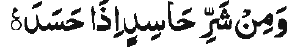 অর্থ: ‘আর হিংসুকের অনিষ্ট থেকে আশ্রয় চাই যখন সে হিংসা করে।’
2/4/2021 8:11 PM
আল্লাহ তায়ালা হিংসা বর্জনকারীকে ভালোবাসেন।
প্রিয় নবি একবার তাঁর এক সাহাবিকে জান্নাতি বলে ঘোষণা দেন।
তিনি কী আমল করেন এ সম্পর্কে জিজ্ঞেস করা হলে, মহানবি (স) বলেন-
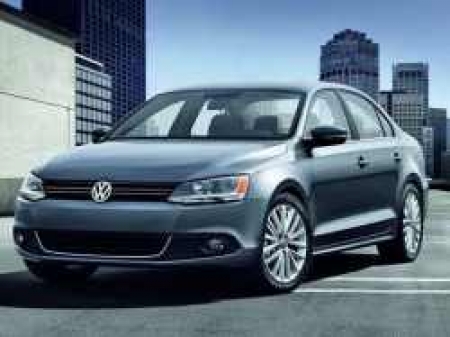 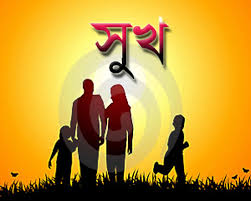 বাড়ি

গাড়ী
‘আল্লাহ যাকে কোন উত্তম বস্তু দান করেছেন আমি তার প্রতি কখনই হিংসা পোষণ করি না।’ ( ইবনে মাজাহ)
2/4/2021 8:11 PM
মহানবি (স.) হিংসা বর্জন করার নির্দেশ দিয়ে ব্লেছেন--
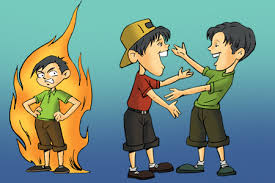 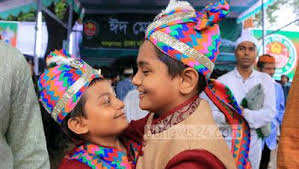 “তোমরা পরস্পর হিংসা করবে না, একে অন্যের প্রতি বিদ্বেষ ভাব পোষণ করবে না ও পরস্পর বিরুদ্ধাচরণ করবে না। বরং সবাই আল্লাহর বান্দা, ভাই ভাই হয়ে থাকবে ।” ( মুখারি ও মুসলিম )
হিংসা-বিদ্বেষ অত্যন্ত মারাত্মক সামাজিক অপরাধ । এটি মানুষের নেক আমল ও সৎচরিত্র বিনষ্ট করে দেয় ।
2/4/2021 8:11 PM
প্রতিটি দলে যেকোনো একজন লিখবে
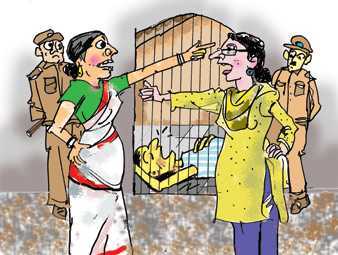 দলীয় কাজ
৭+৫ মিনিট
হিংসাকে দমন করার জন্য আমাদের কী  অনুশীলন করা প্রয়োজন এর একটি তালিকা তৈরি কর ।
2/4/2021 8:11 PM
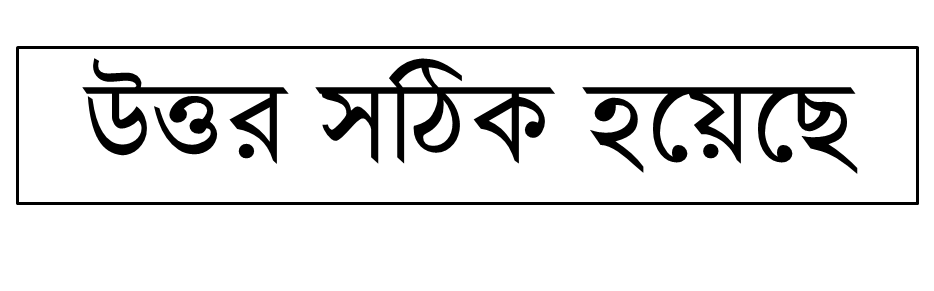 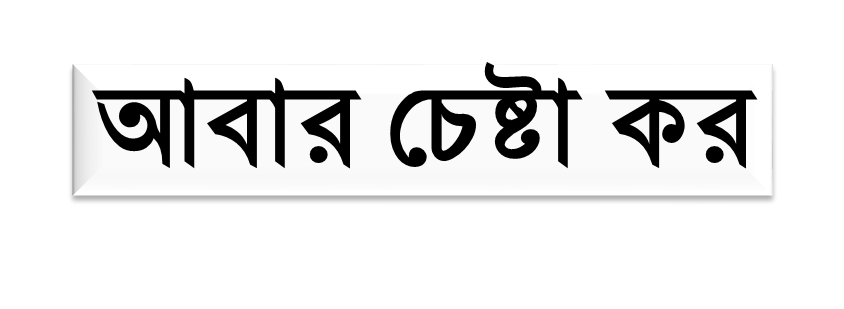 সঠিক উত্তরে ক্লিক কর
হিংসার বাংলা সমার্থক শব্দ কোনটি?
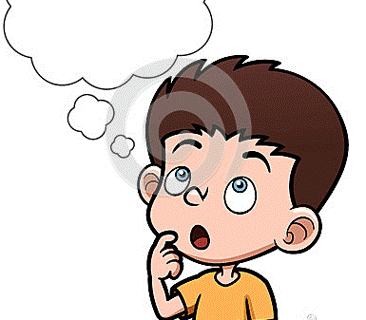 খ। ঈর্ষা
ক। শত্রুতা
ঘ। লোভ
গ। অহংকার
‘আর হিংসুকের অনিষ্ট থেকে আশ্রয় চাই যখন সে হিংসা করে’- এটি কোন সূরার আয়াত?
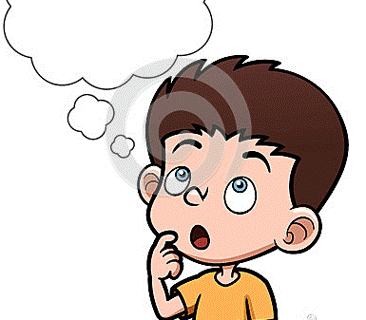 খ। ফিল
ক। নাস
ঘ। ইখলাস
গ। ফালাক
2/4/2021 8:11 PM
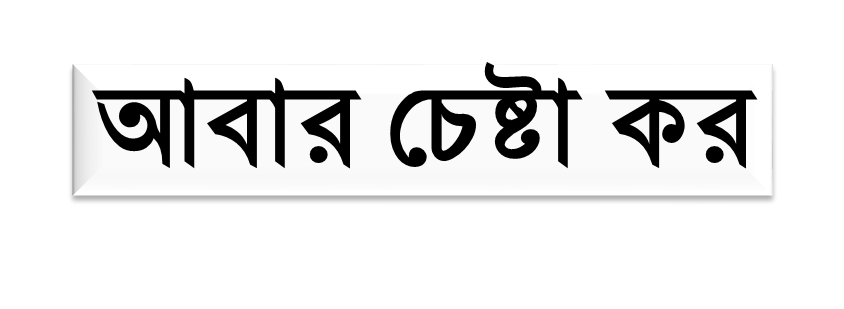 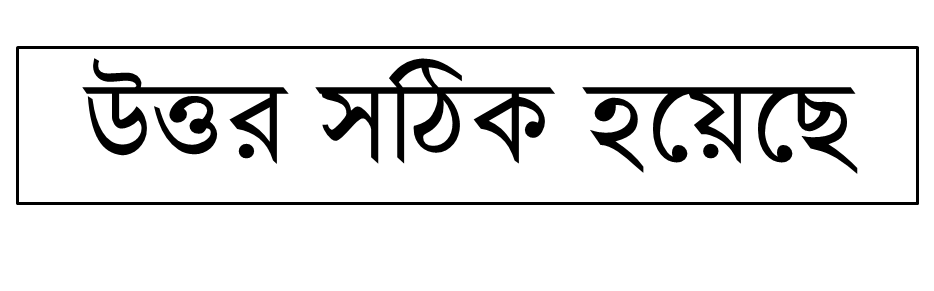 সঠিক উত্তরে ক্লিক কর
কী কারণে সর্বপ্রথম পাপ সংঘটিত হয়?
ক) লোভের কারণে
খ)  ক্রোধের কারণে
গ)  হিংসার কারণে
ঘ)  প্রতারণার কারণে
হিংসুক ব্যক্তি-
iii)  সম্পদের মালিক হয়
i)  লোভী হয়
ii)  আল্লাহর কাছে ঘৃণিত হয়
নিচের কোনটি সঠিক ?
ঘ। i, ii ও iii
গ। ii ওiii
খ। i ওiii
ক। i ও ii
2/4/2021 8:11 PM
আগামীকাল এই প্রশ্নের উত্তর লিখে নিয়ে আসবে
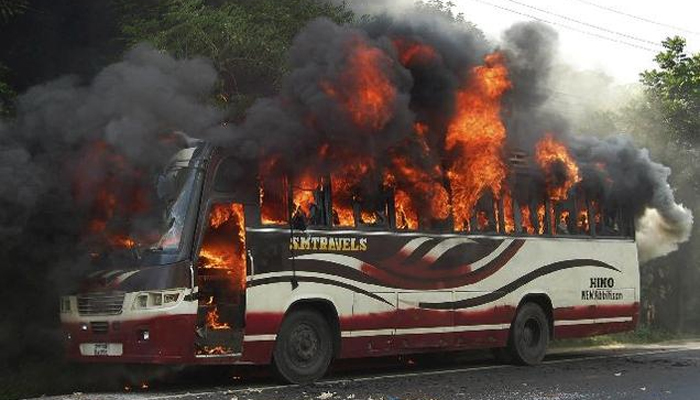 হিংসার ব্যাপারে ইসলামের বিধান বর্ণনা কর ।
2/4/2021 8:11 PM
আল্লাহ হাফেজ
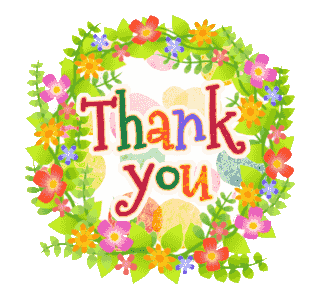 2/4/2021 8:11 PM
[Speaker Notes: সবাইকে ধন্যবাদ জানিয়ে পাঠ শেষ করতে পারেন।]